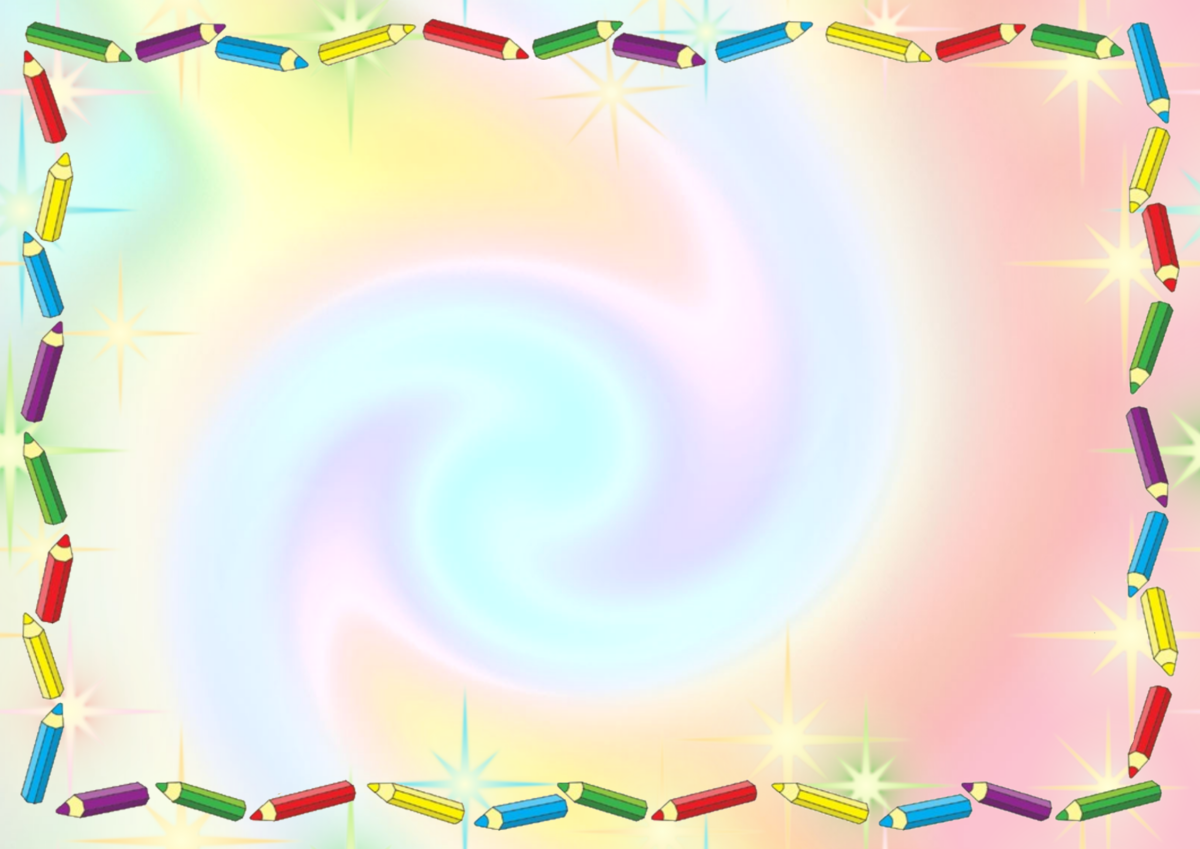 Филиал  №1 «Метелица» МБДОУ №71 г. Пензы «Северное сияние»
Консультация
для воспитателей
«Концепция развития математического
образования в ДОУ 
в режимных моментах»



Подготовила:
воспитатель
Агеева Н.В.




Пенза
2020
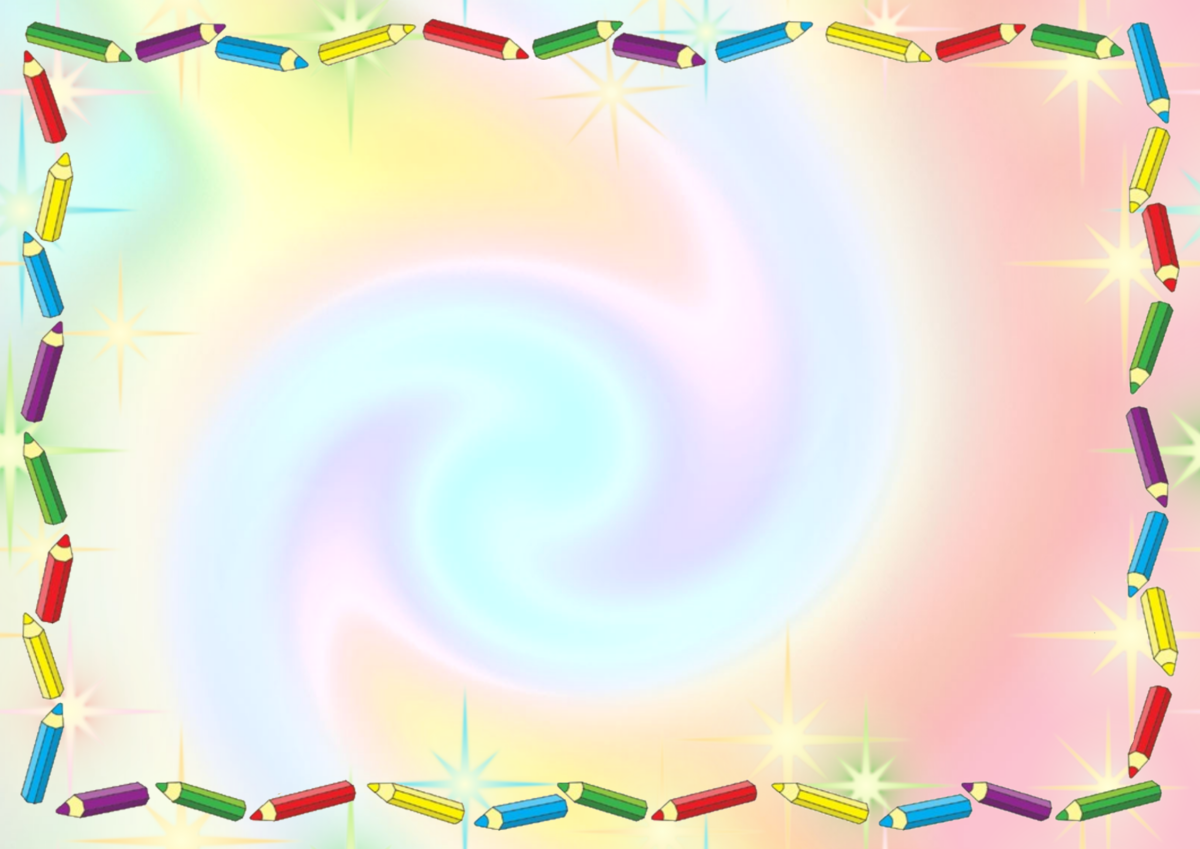 Концепция развития математического
 образования в России утверждена распоряжением Правительства Российской Федерации от 24 декабря 2013 г. № 2506-р.
	 В апреле 2014 года Министерство образования и науки Российской Федерации утвердило План мероприятий по реализации Концепции развития математического образования в Российской Федерации (Приказ Минобрнауки России от 3 апреля 2014 г. № 265).
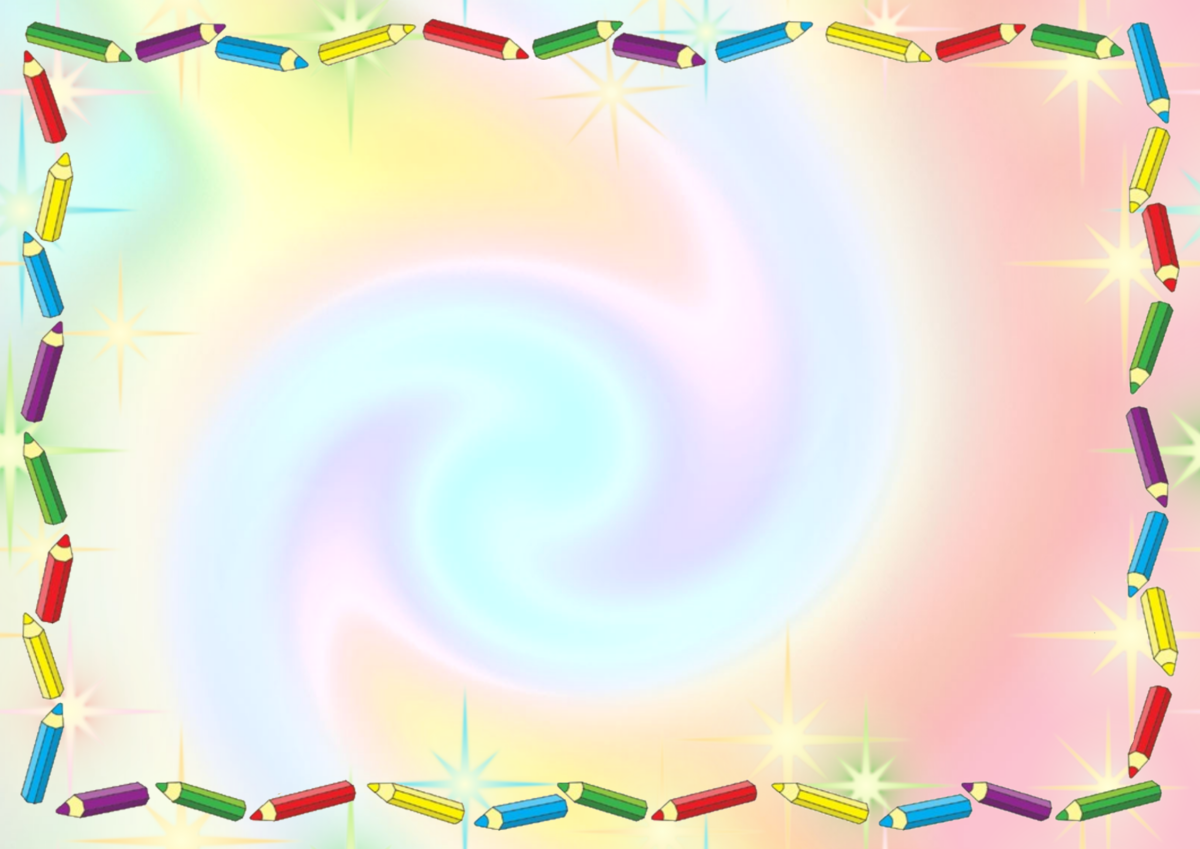 »
Формирование элементарных математических представлений в ДОУ  включает в себя 5 разделов:
Количество (ранний возраст и младшая гр)/ Количество и счёт (начиная со средней гр. )
Величина
Форма
Ориентировка в пространстве
Ориентировка во времени

	ФЭМП осуществляется как на специально организованных занятиях (НОД) , так и в режимных моментах.
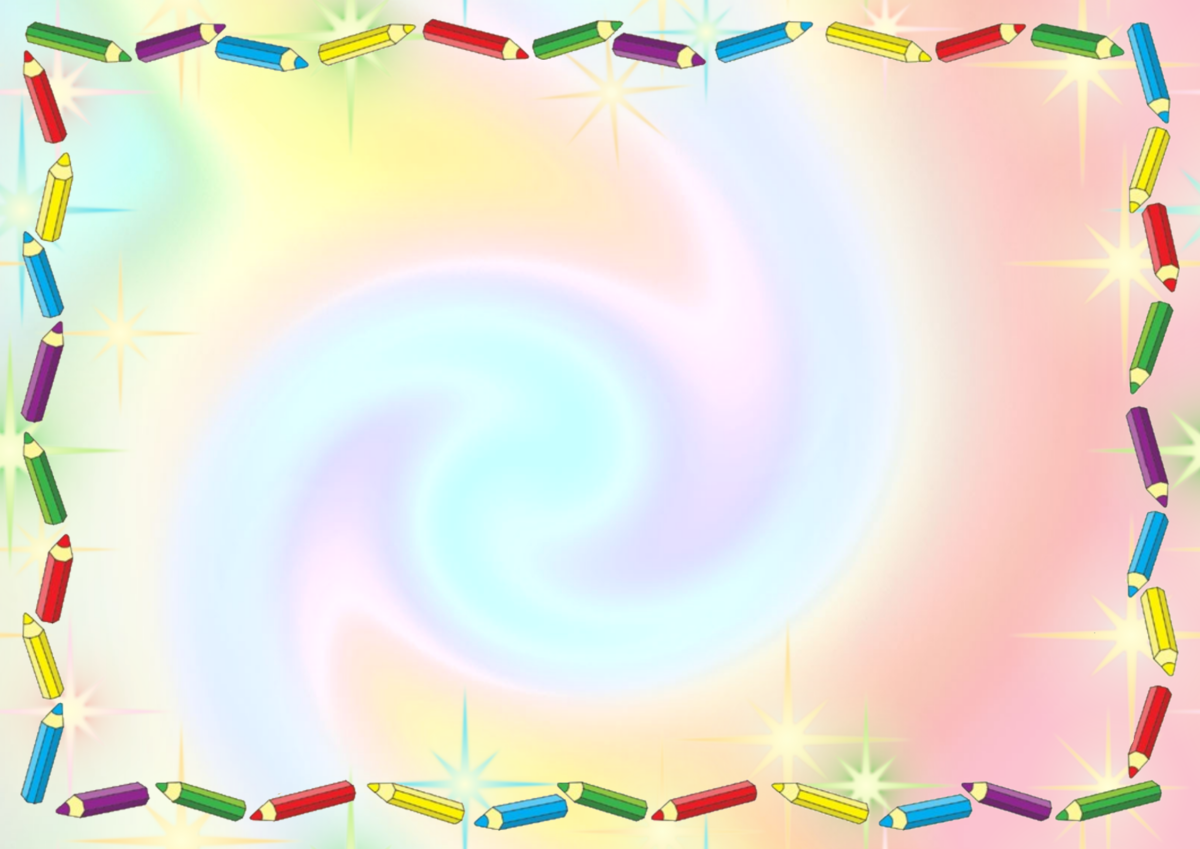 Утренний приём детей
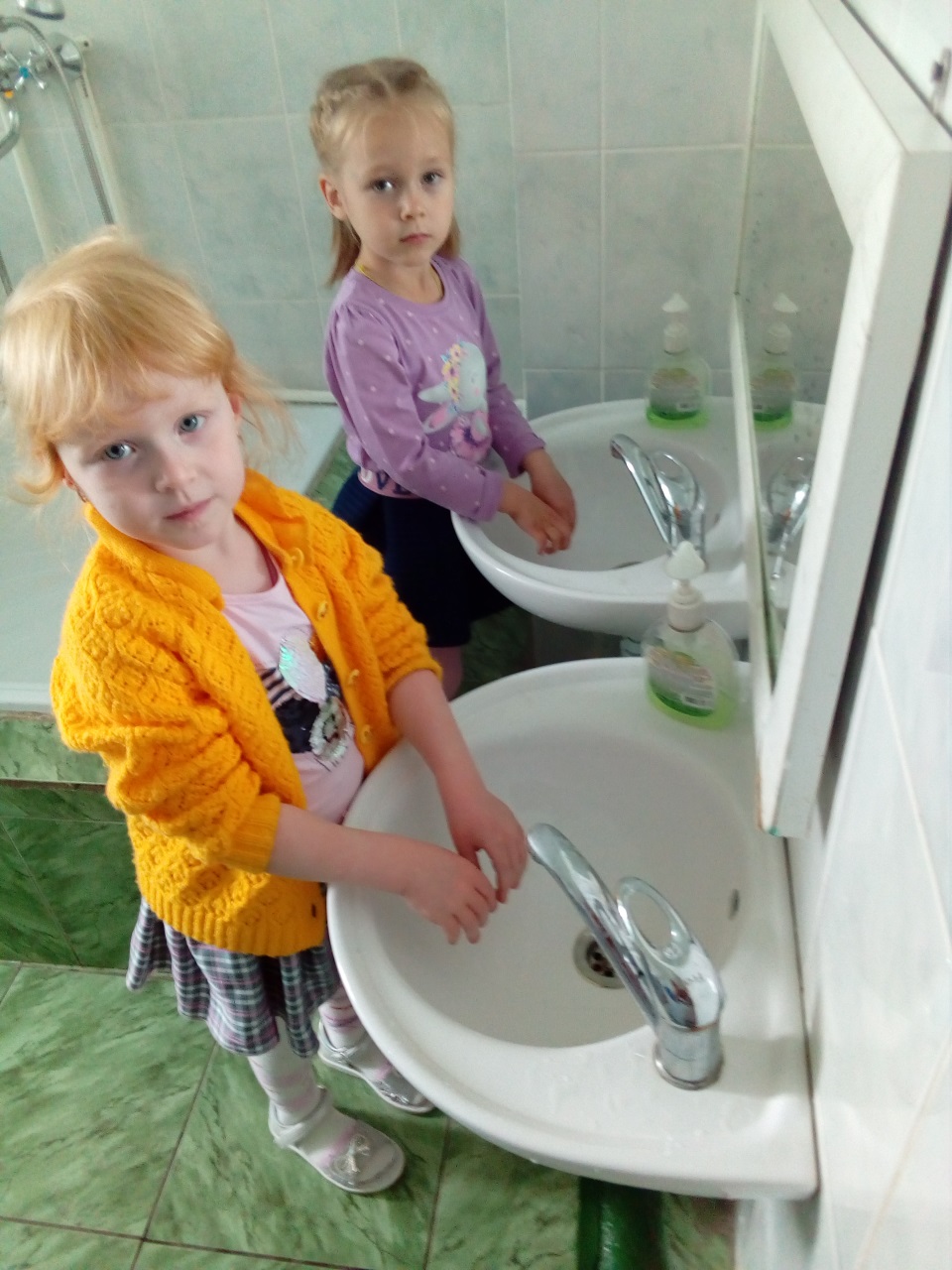 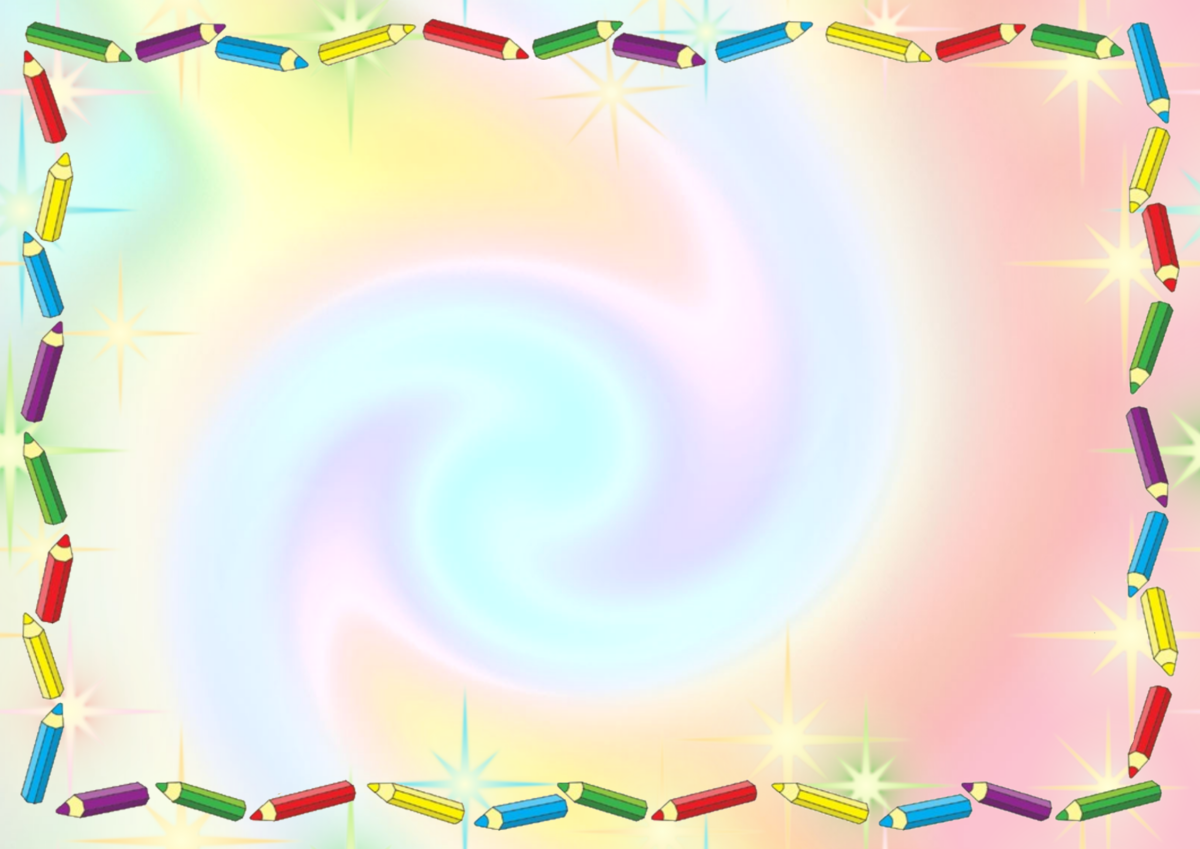 Утренняя  гимнастика
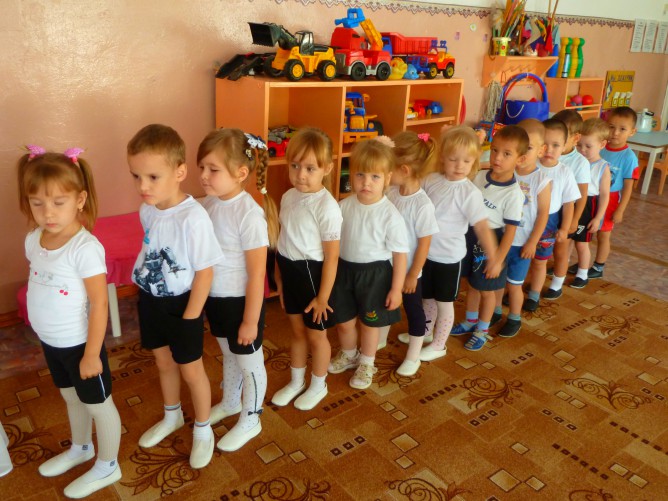 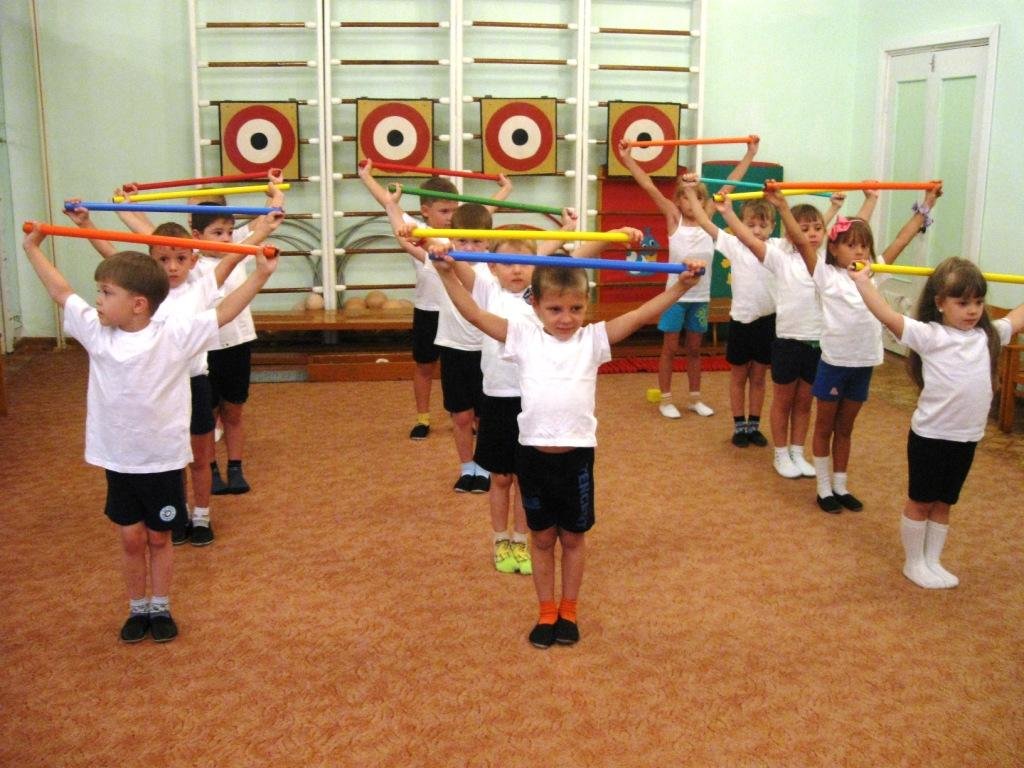 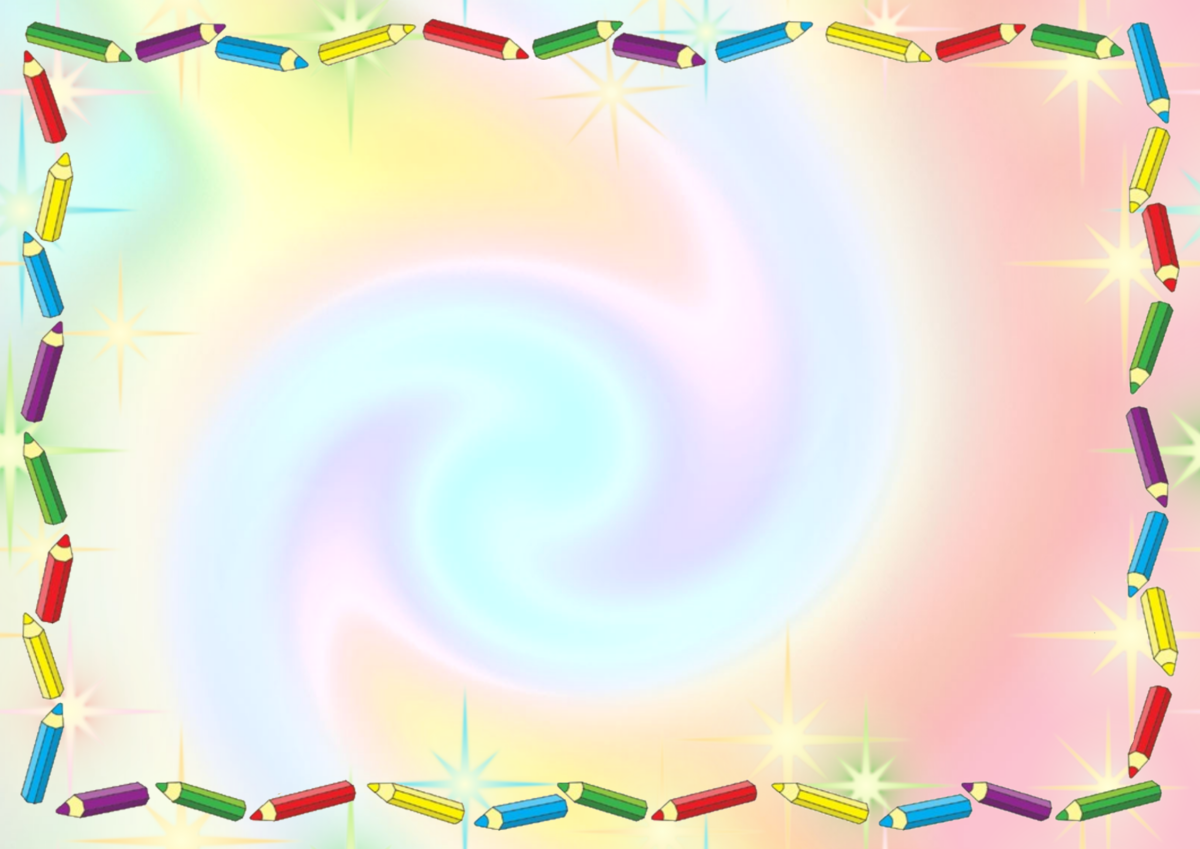 Дежурство по столовой
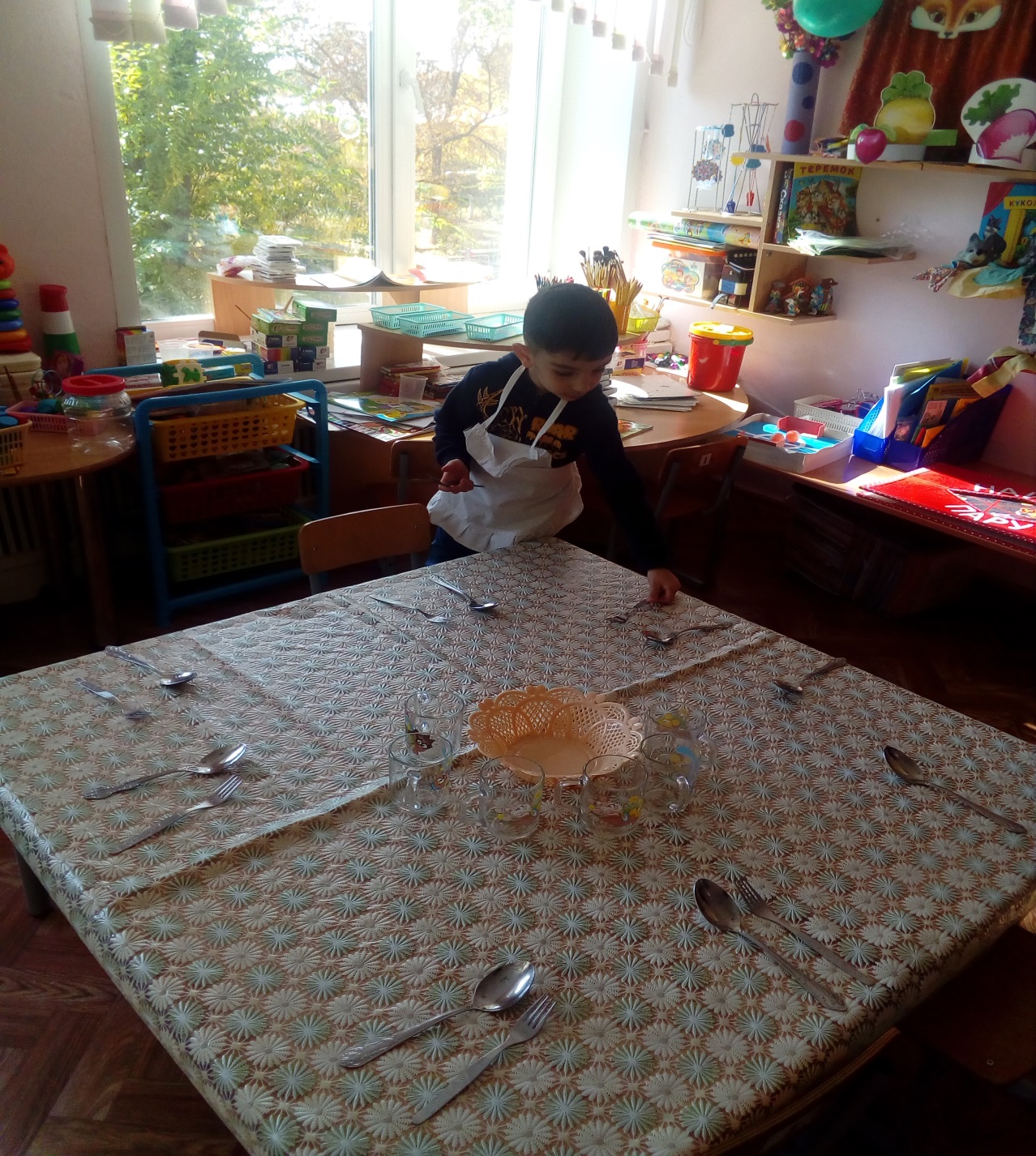 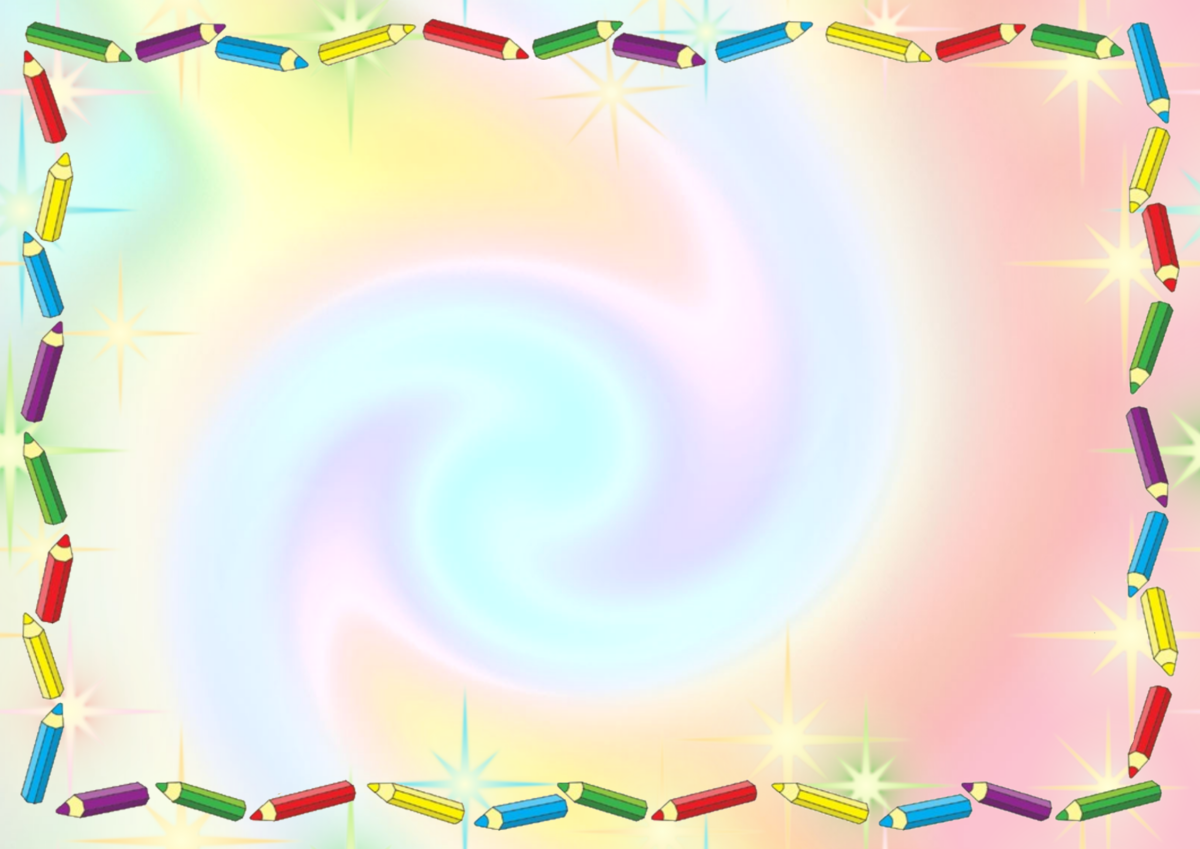 Прогулка
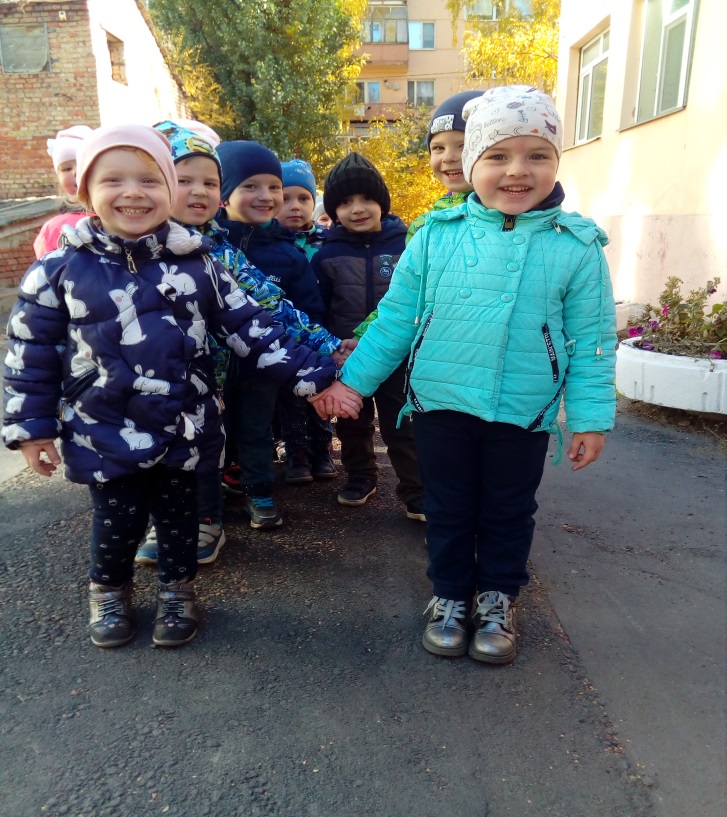 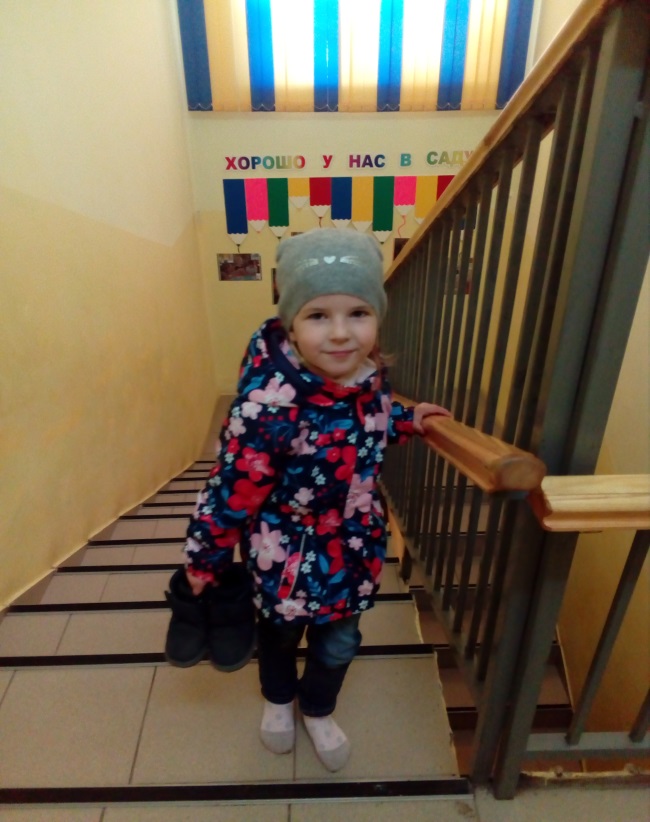 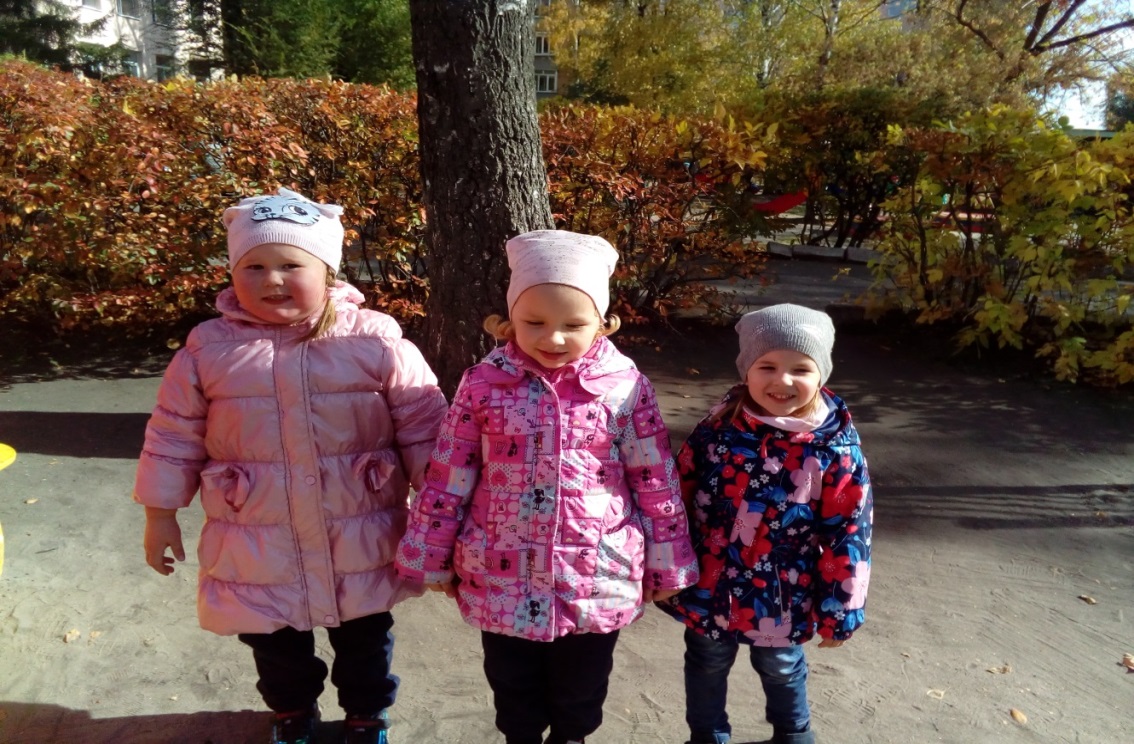 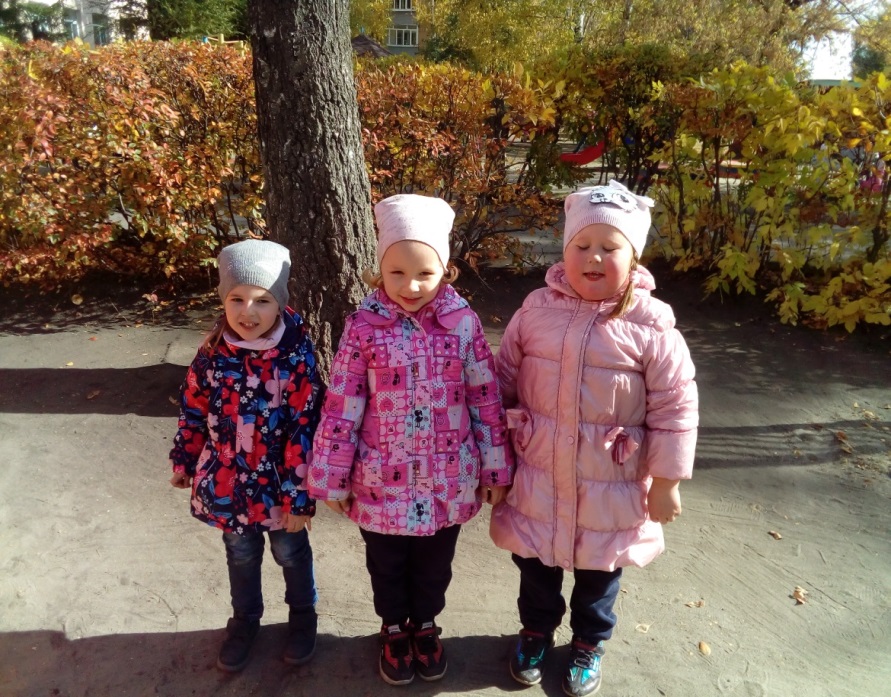 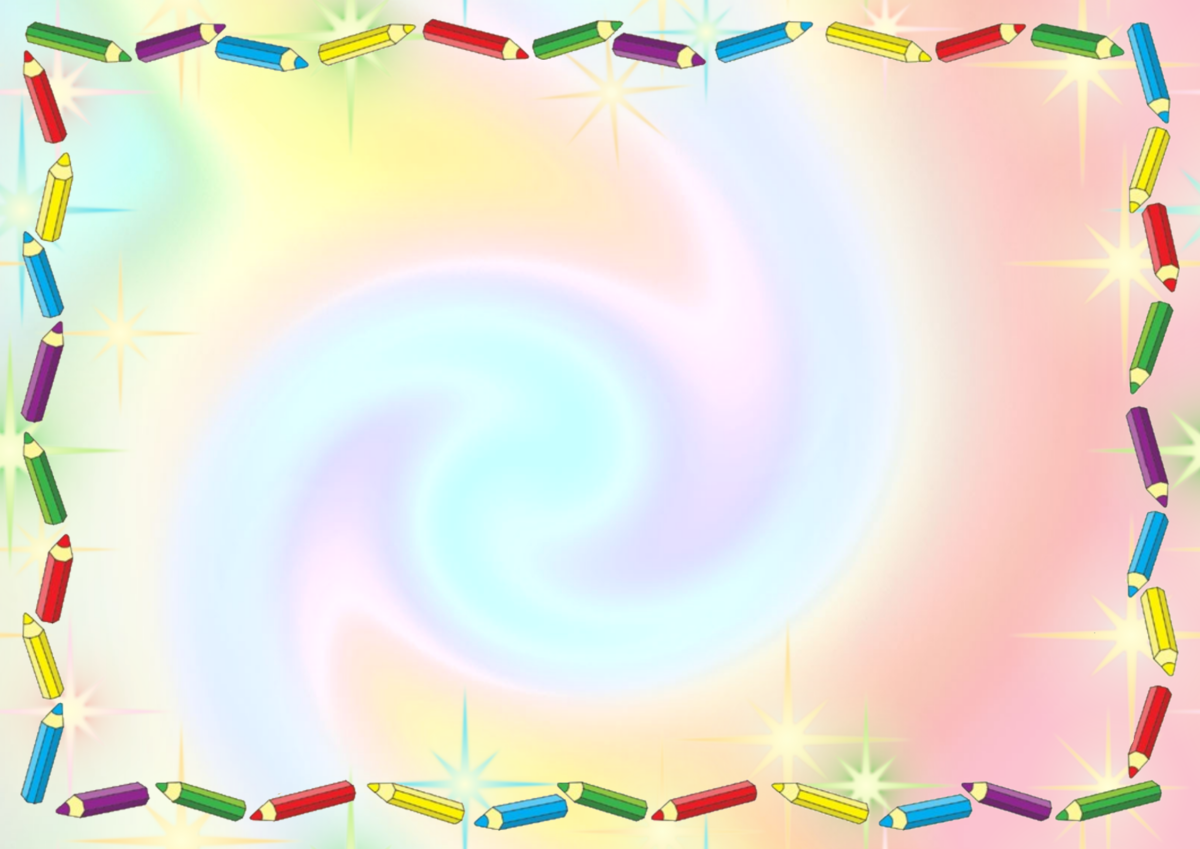 Прогулка
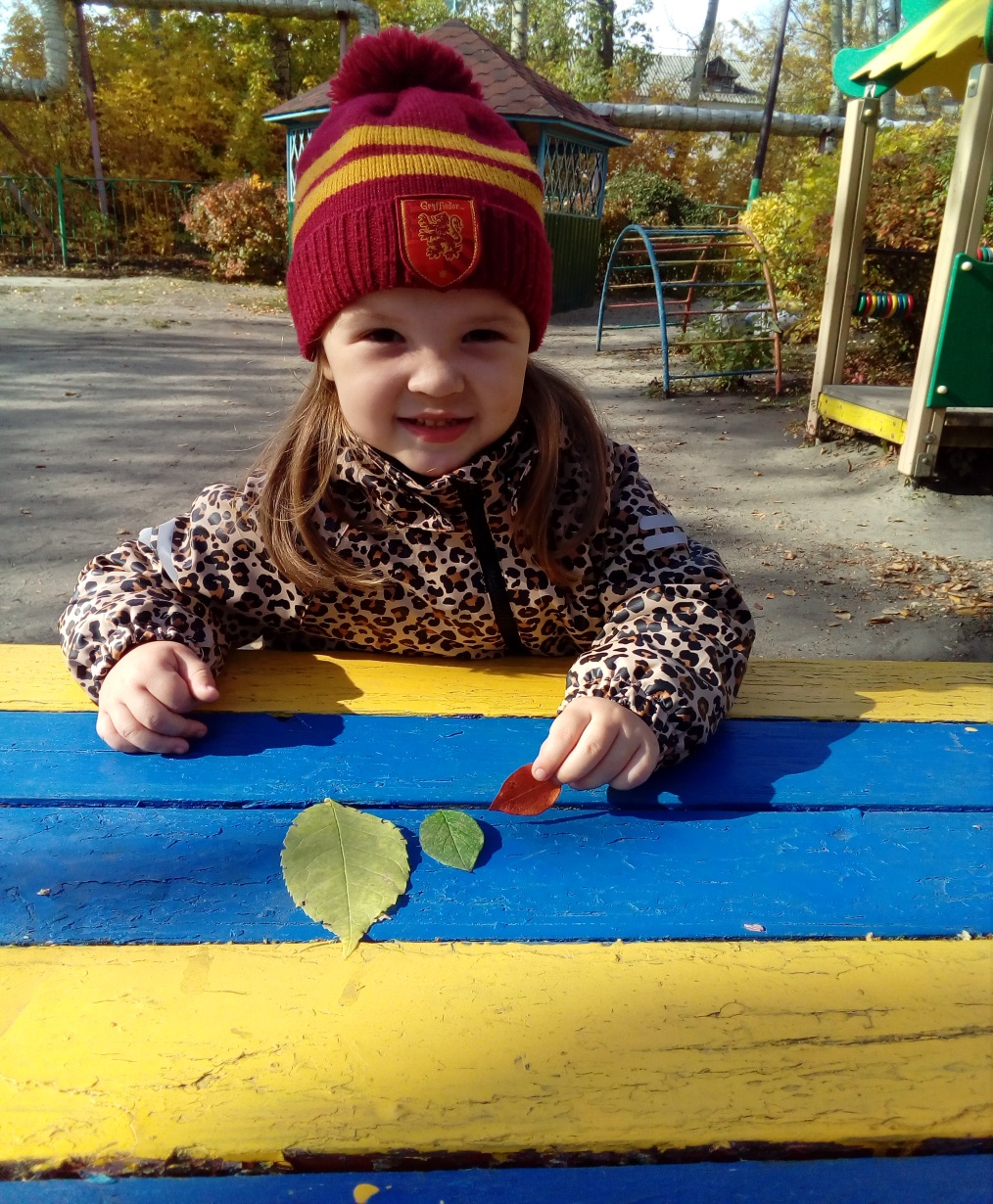 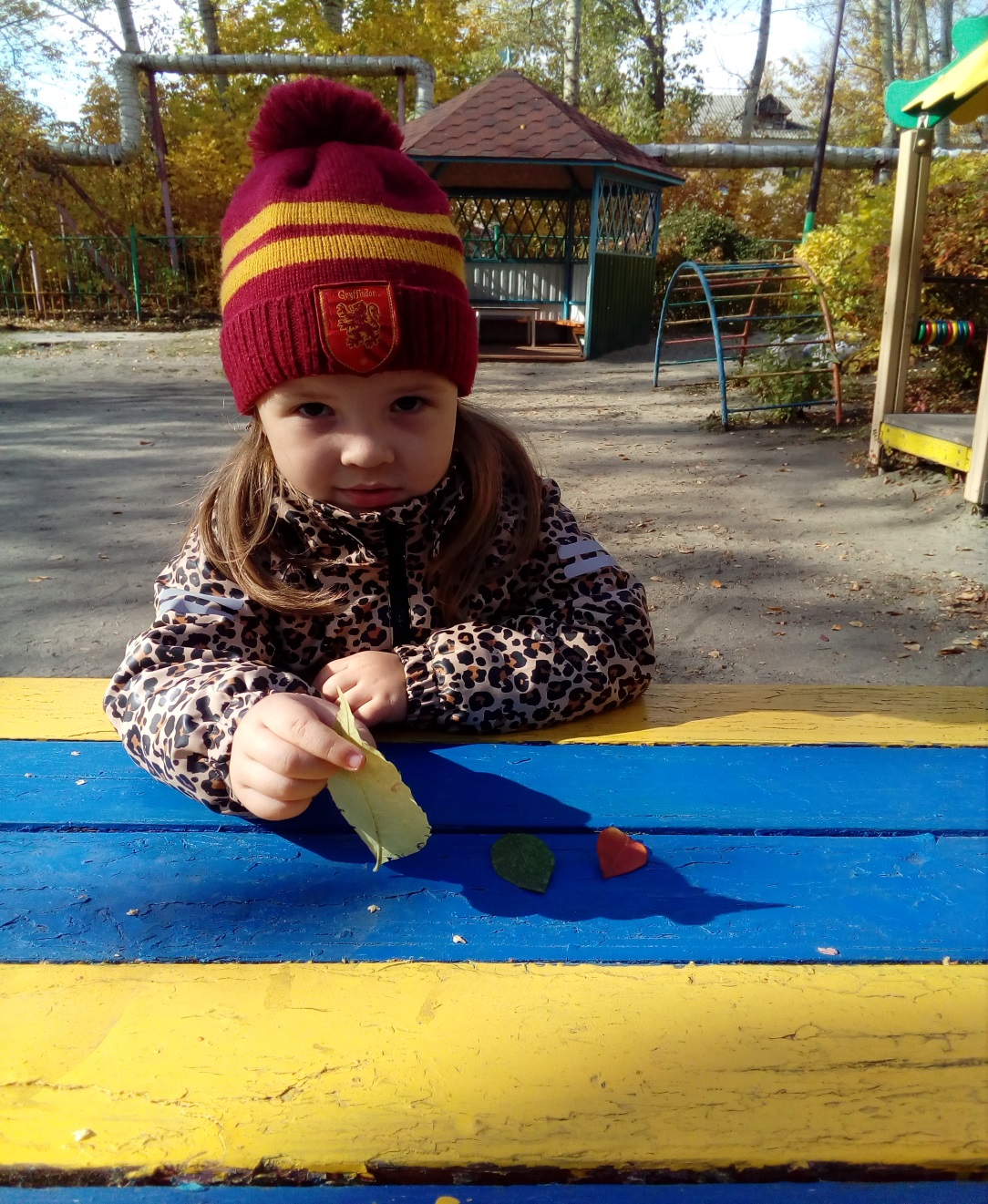 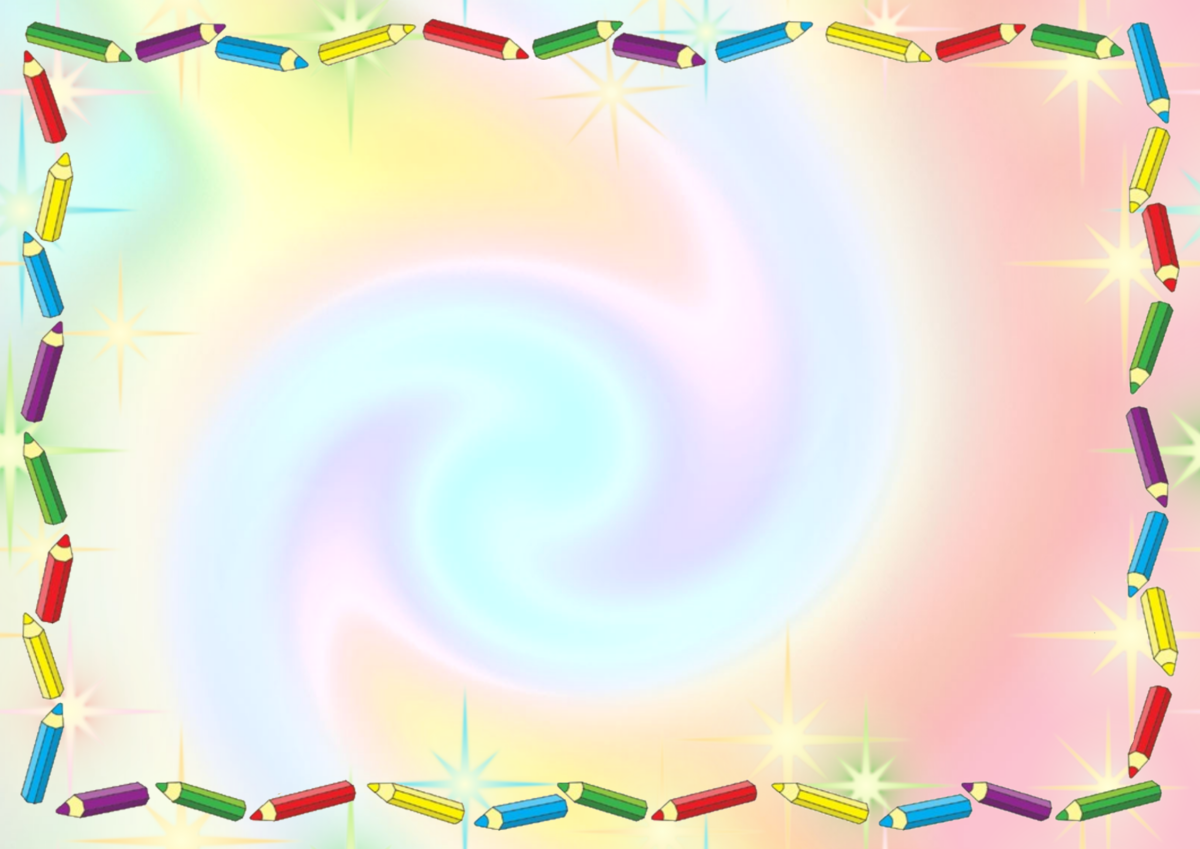 Самостоятельная деятельность:Сюжетно-ролевая игра «Парикмахерская»
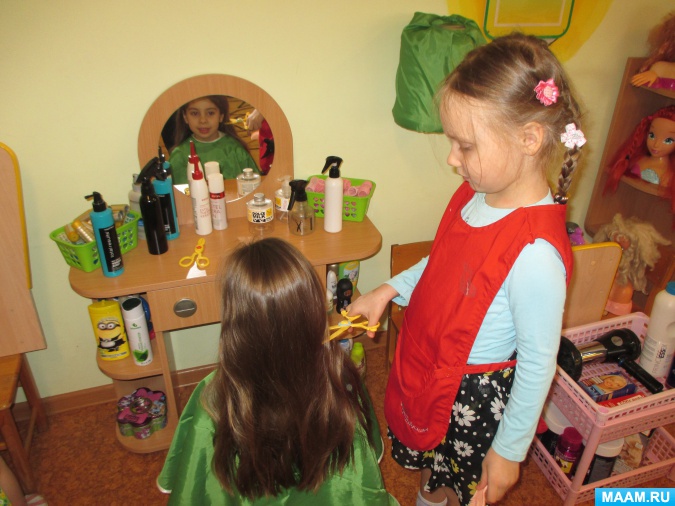 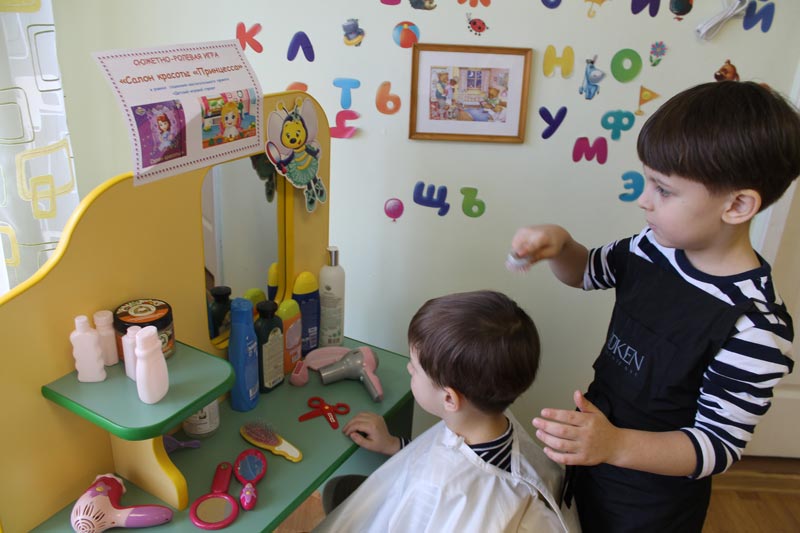 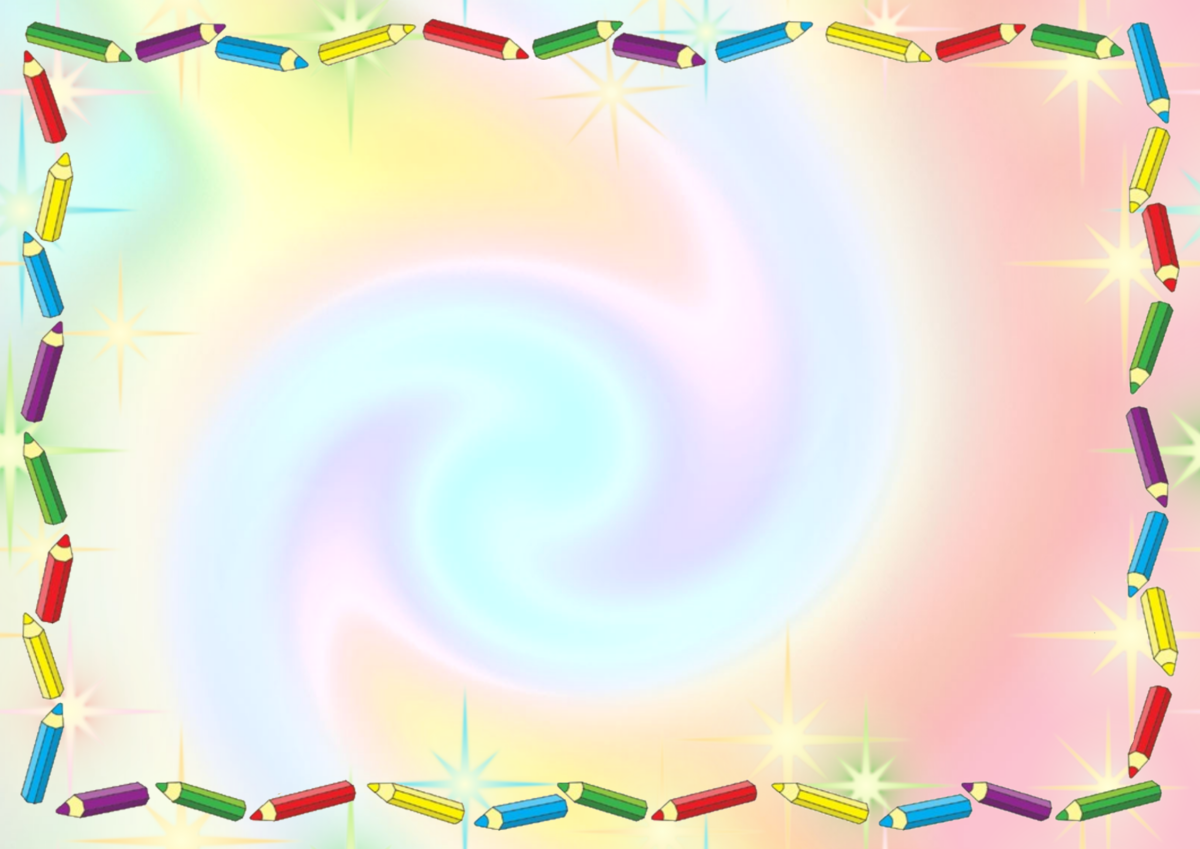 Сюжетно-ролевая игра «Магазин»
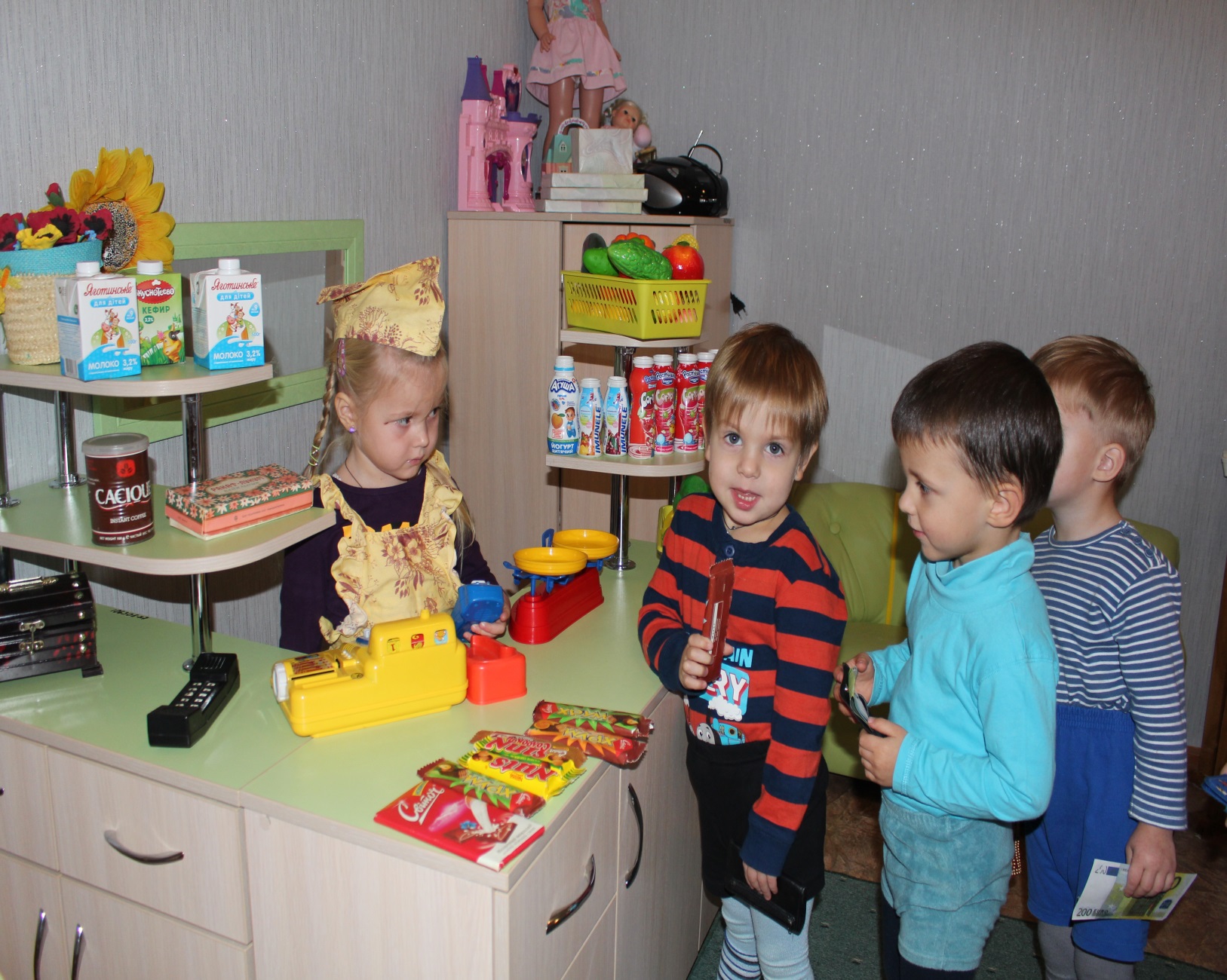 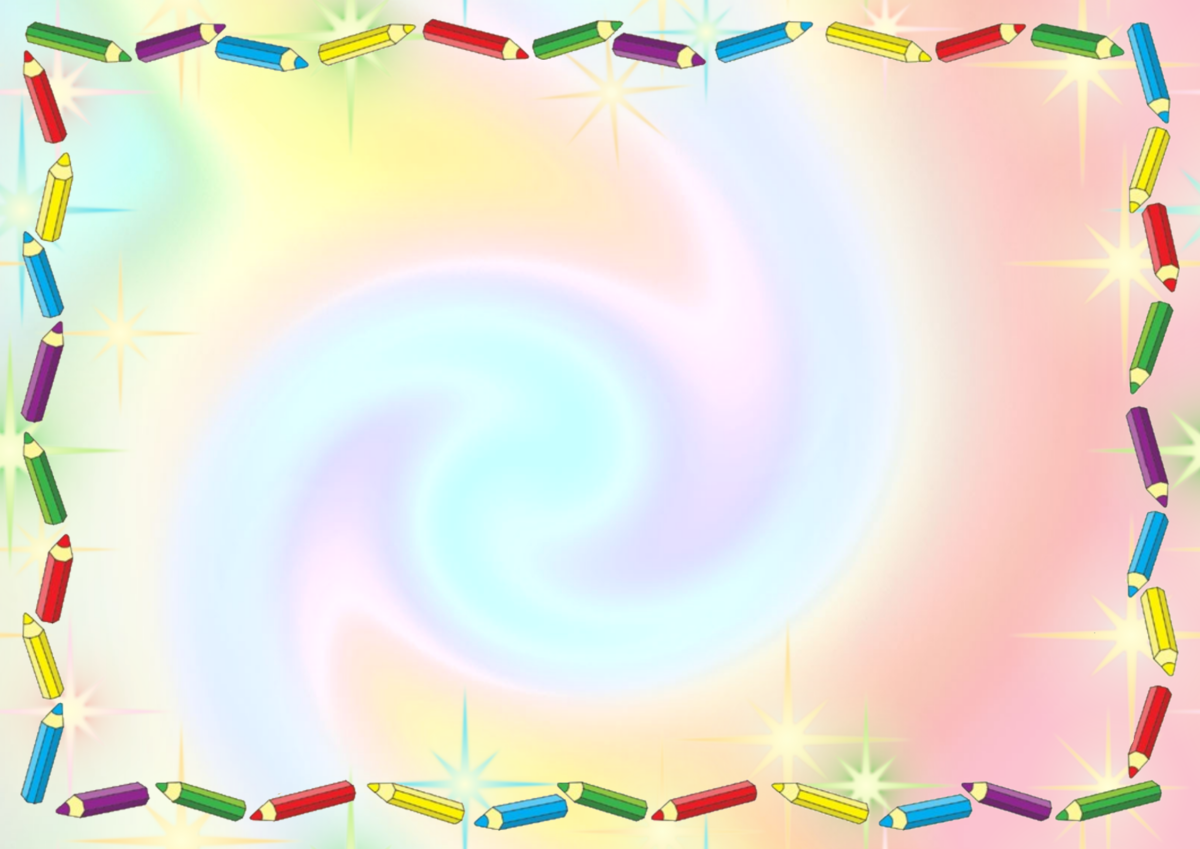 Сюжетно-ролевая игра «Зоопарк»
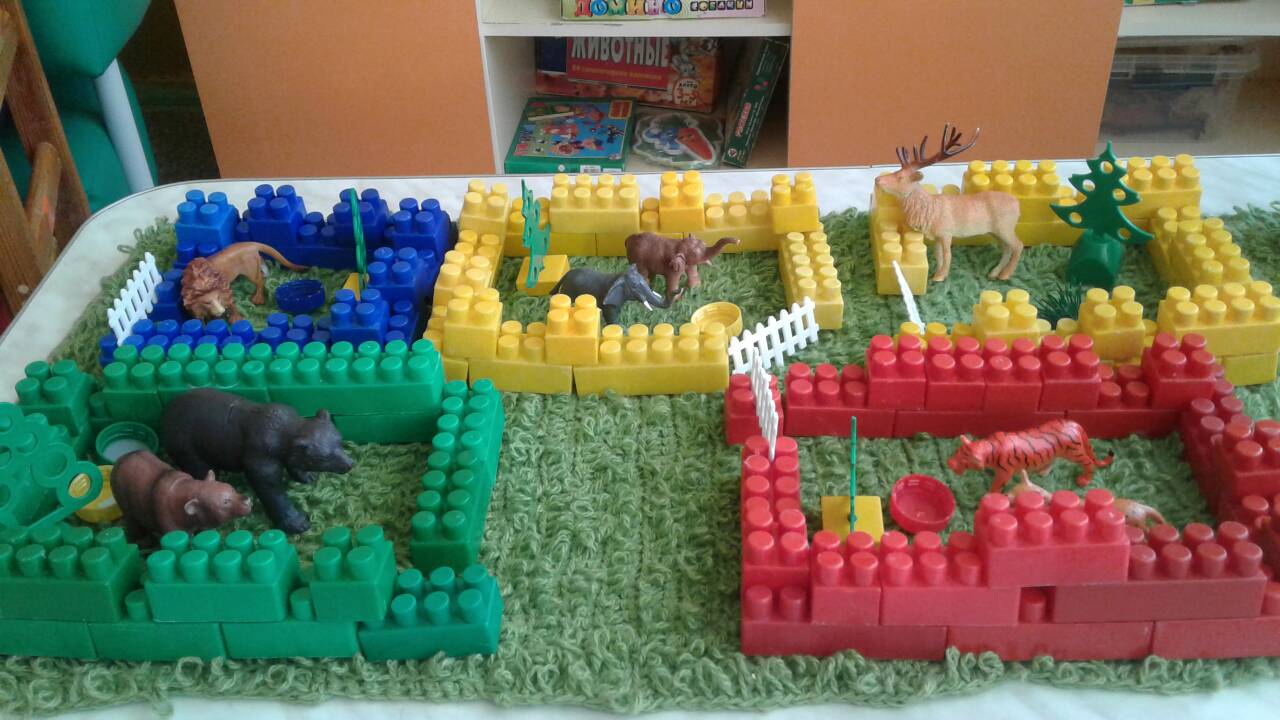 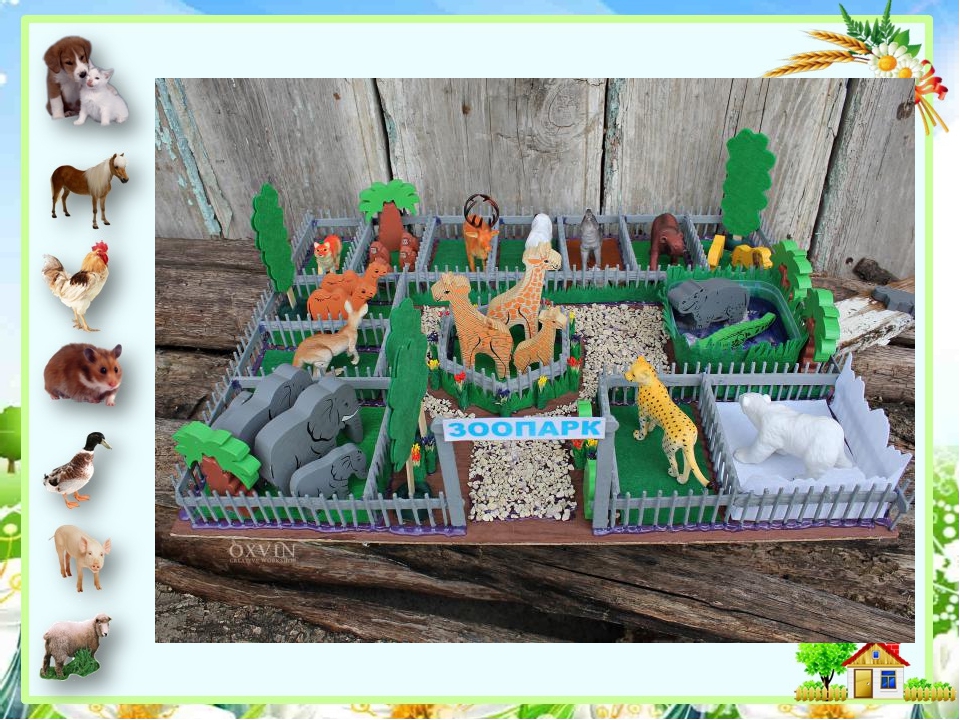 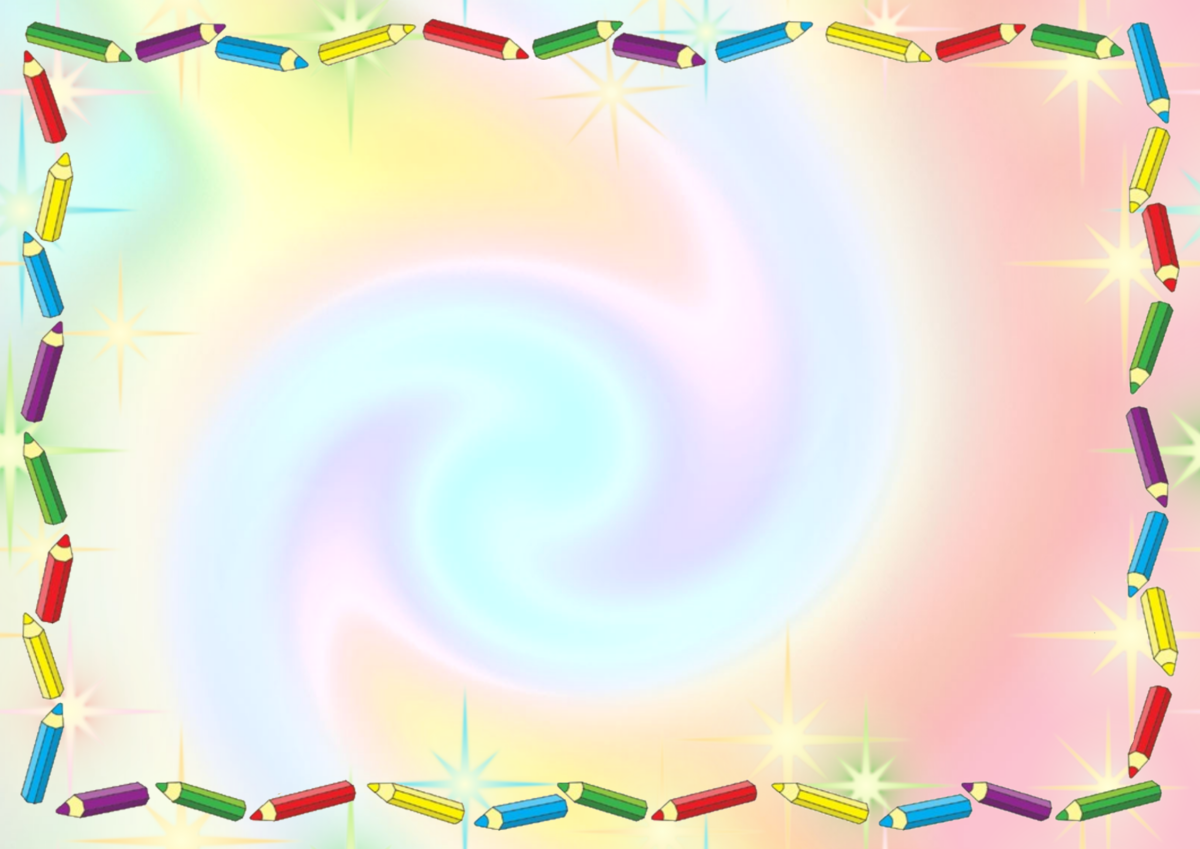 Формирование представлений  о частях суток в режимных моментах
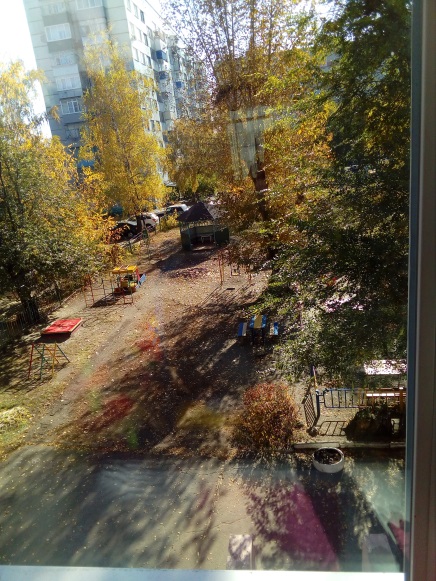 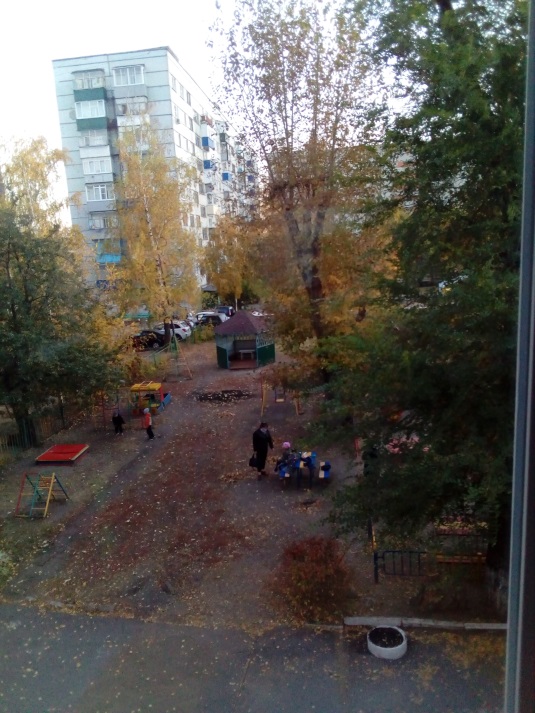 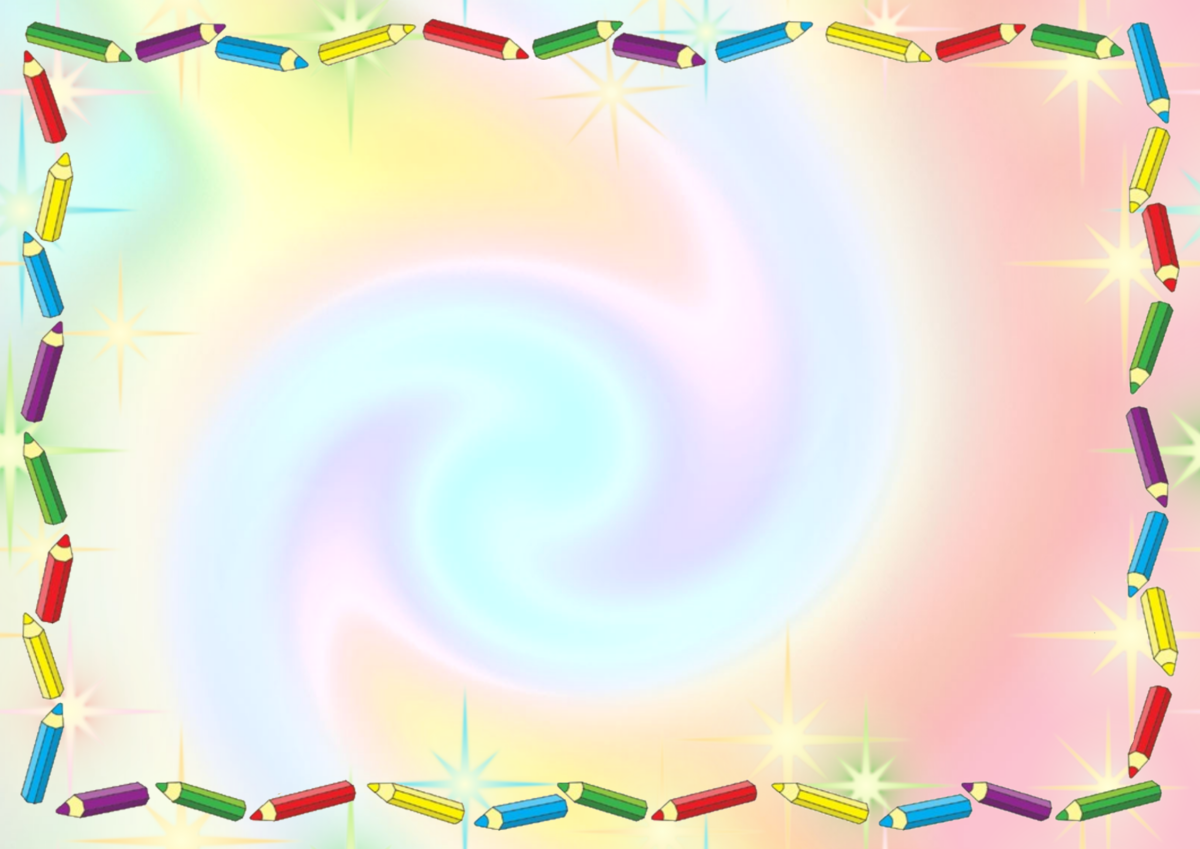 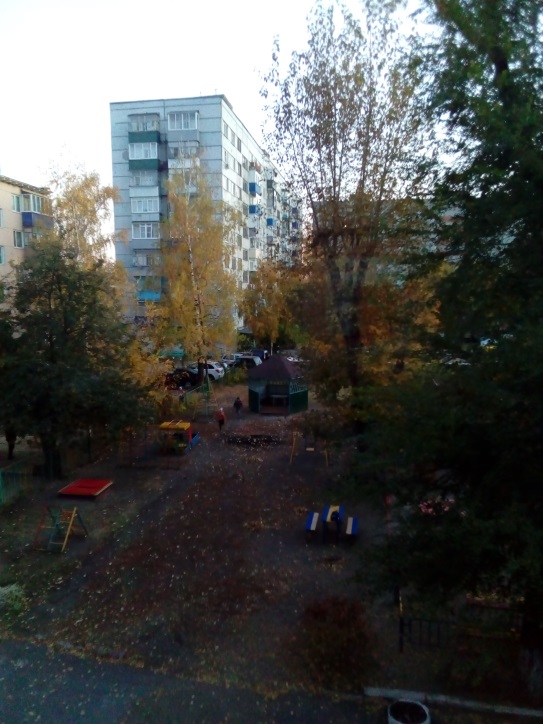 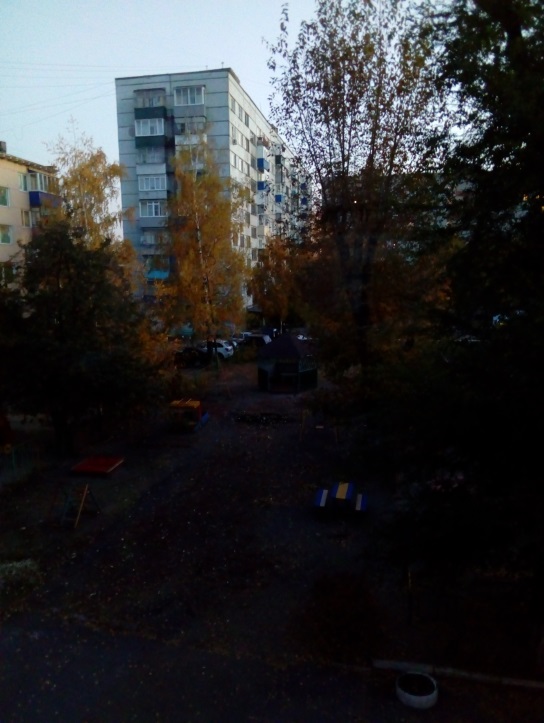 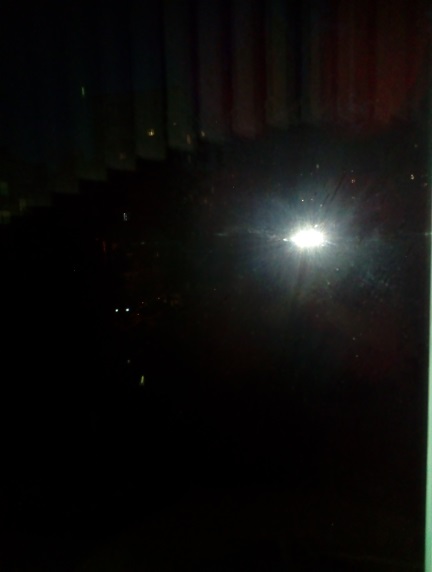 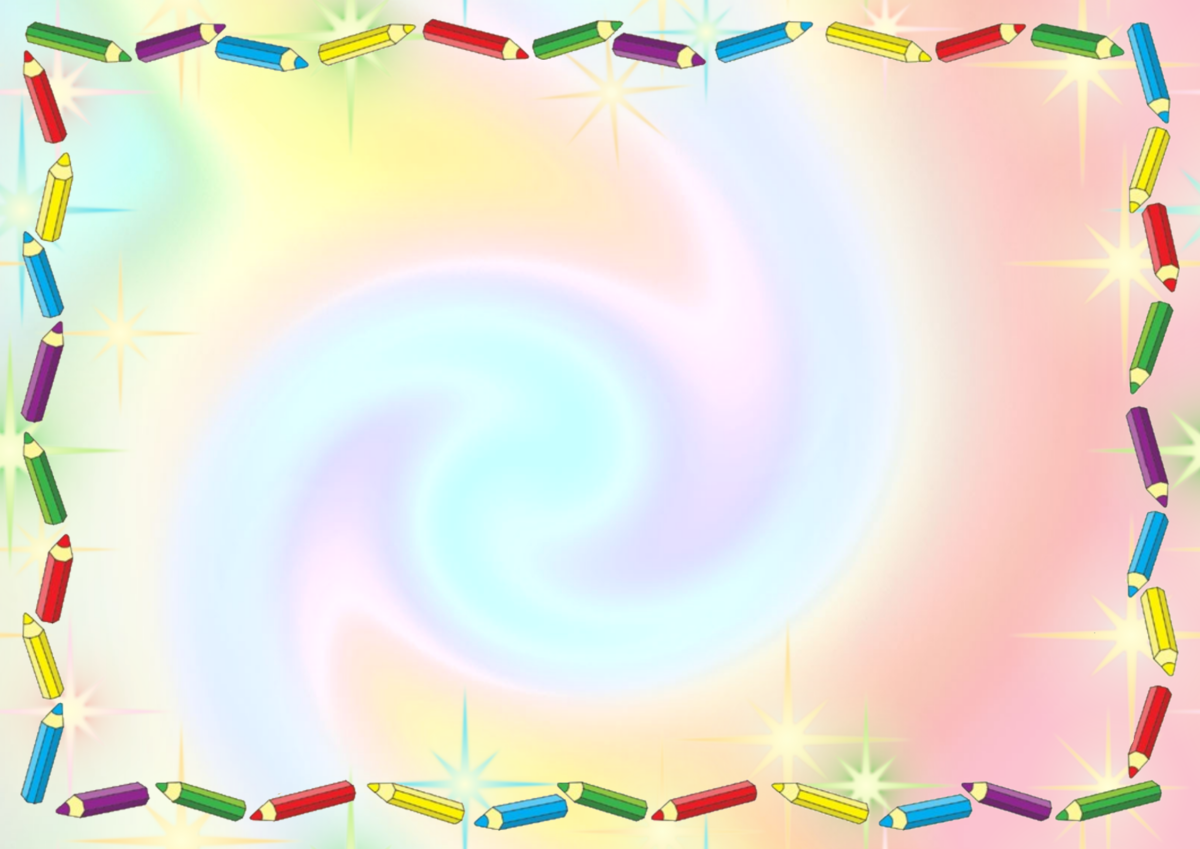 Спасибо за внимание!